رسم الحرفين ( ل ، لا ) بخط الرقعة
رسم ( ل ، لا ) بخط الرقعة
حقوق و واجبات
أولاً
1
تعاون مع من بجواري ؛ لإكمال العبارتين الآتيتين :
تقول ُ العربُ :
لولا الوئام لهلك الأنام
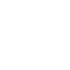 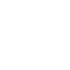 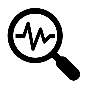 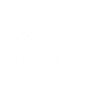 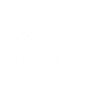 ثلاث
الأنام
يحَل
لهلك
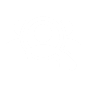 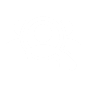 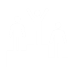 ليالِ
أن يهجرَ
الوئام
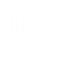 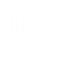 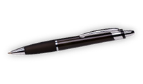 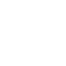 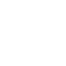 لمسلم
أخاه
لا
لولا
{ لا يحل لمسلم أن يهجرَ أخاه فوق ثلاث ليالِ }
قال رسول الله محمد صلى الله عليه و سلَّم :
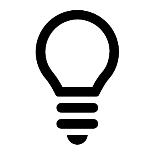 الوحدة الأولى
6
1
الرسم الكتابيّ
التهيئة
رسم ( ل ، لا ) بخط الرقعة
حقوق و واجبات
2
3 أحددُ الحرف الأكثر تكرارًا في العبارتين السابقتين، وأرسمُه – على صورتين – منفردًا ومت صلاً بخط الرقعة:
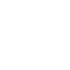 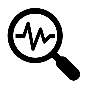 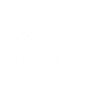 ل
لعب
صورته منفردًا
صورته متصلاً
الحرف الأكثر تكرارًا
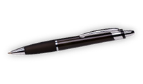 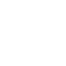 اللام
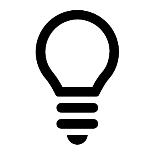 الوحدة الأولى
6
1
الرسم الكتابيّ
رسم ( ل ، لا ) بخط الرقعة
حقوق و واجبات
ثانياً-
1
أَقرأُ و أَتأمَّلُ:
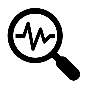 قال تعالى :
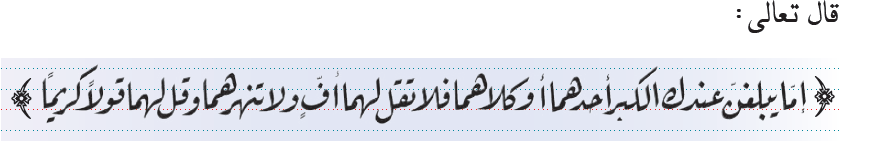 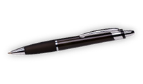 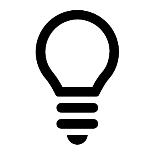 الوحدة الأولى
6
1
الرسم الكتابيّ
رسم ( ل ، لا ) بخط الرقعة
حقوق و واجبات
ثالثاً-
1
أُلاحظُ و أُقارنُ:
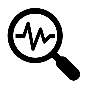 بين صور( ل، لا ) منفردة ومتصلة بخط الرُّقعة
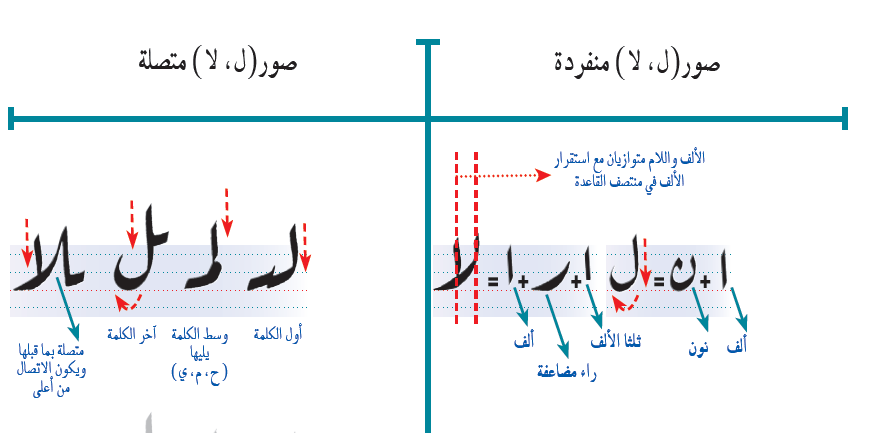 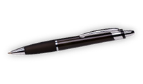 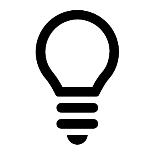 الوحدة الأولى
6
1
الرسم الكتابيّ
رسم ( ل ، لا ) بخط الرقعة
حقوق و واجبات
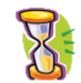 أتذكر أن:
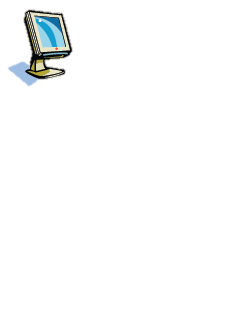 أعلم أن:
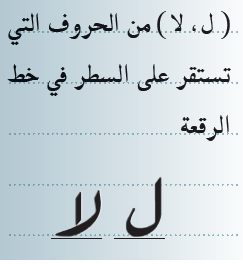 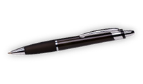 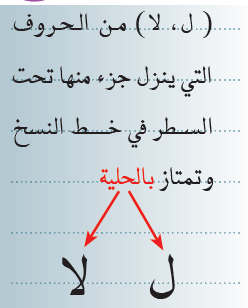 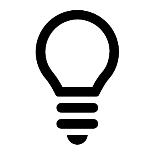 الوحدة الأولى
6
1
الرسم الكتابيّ
انتهى الدرس